Coverage Closure – Is it a “Game of Dice” or “Top 10 Tests” or “Automated Closure”?
Aditya Sharma, T. Nagasundaram, 
M. Nitin Kumar, Nikhita Raj J
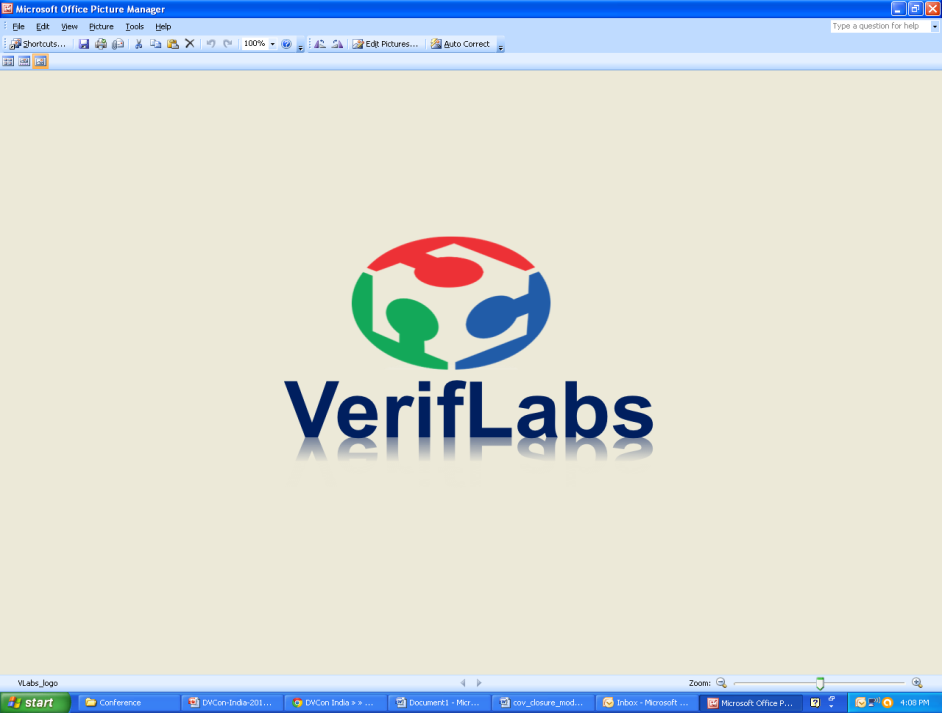 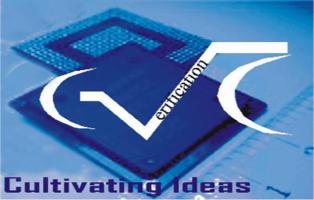 1
Agenda
Conventional Coverage Closure : CRV

Smart Selection of Coverage Rich Tests : Test Ranking

Automated Coverage Closure : GBV

Summary & Conclusion
© Accellera Systems Initiative
2
Conventional Coverage Closure
“Calling-it-a-day” in a typical SoC verification project?
approach is to use the coverage metrics available

Though not silver bullets (functional & assertion coverage), but are the most formidable

Now with the acknowledged coverage metrics, the process involves three phases:
	─ Coverage definition
	─ Coverage collection (running simulations)
	─ Coverage analysis & closure (iterative)
© Accellera Systems Initiative
3
CRV ─ more of a “Game of Dice”
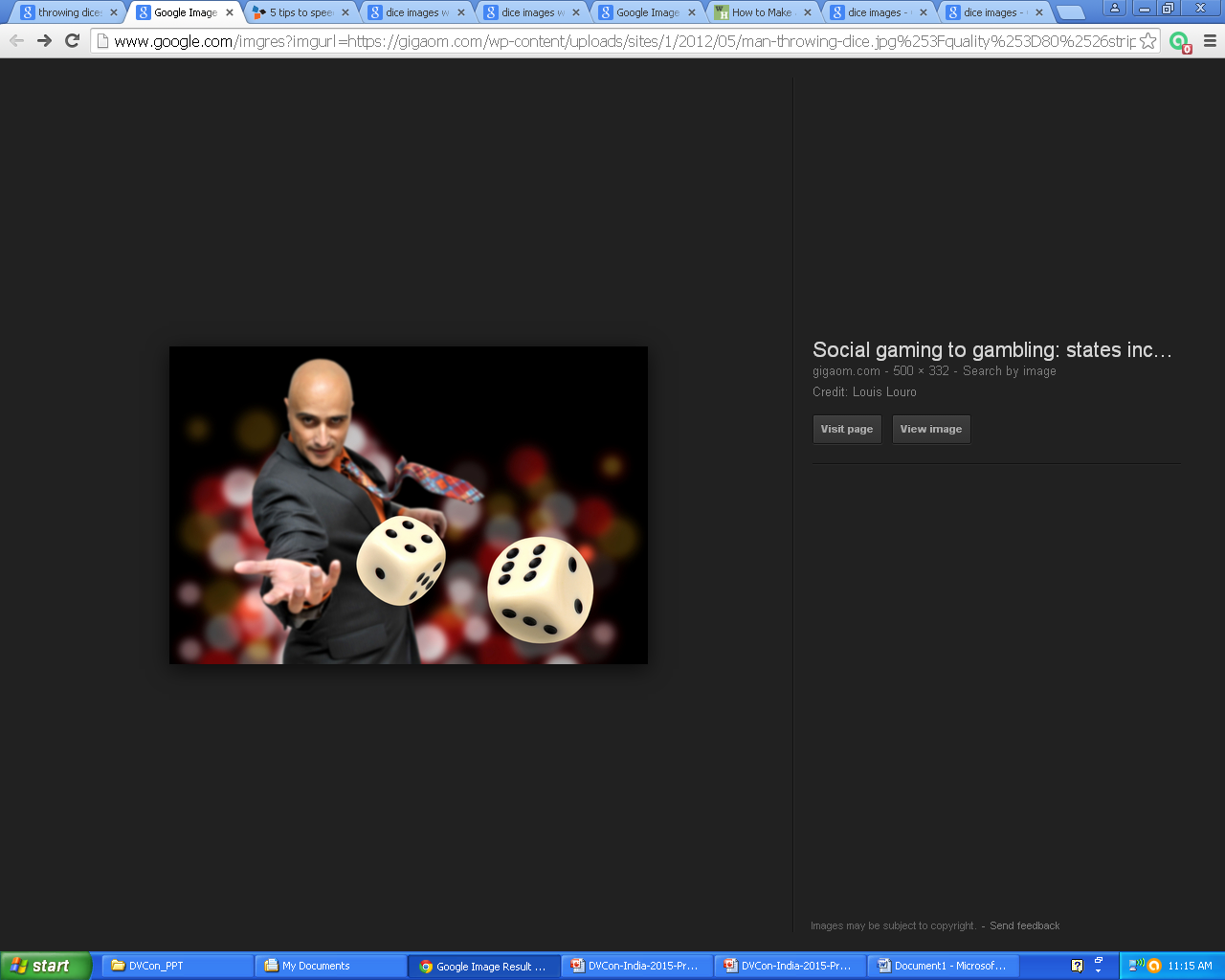 Hit & Try
Typical constraint random
     generator has well known
     redundancy built in
Coupon Collector’s Problem
Expected number of trails grows as Θ(nlog(n))
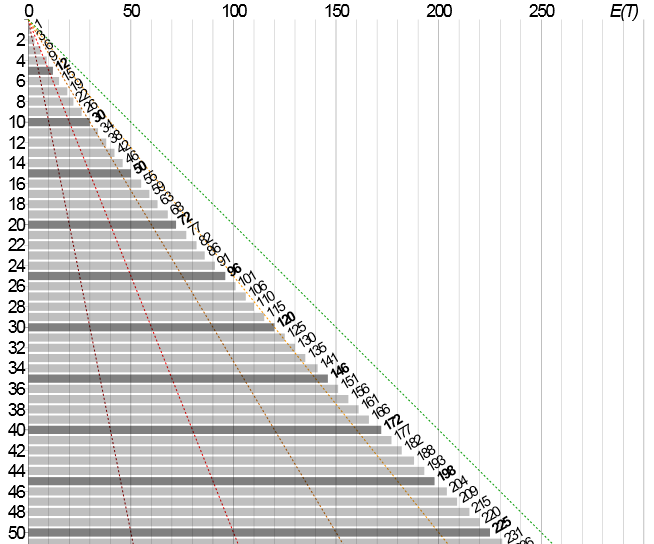 © Accellera Systems Initiative
4
Game of Dice - Samples
APB-SPI IP
Number of Coverage Points or (State Space) : 192 (N)
NUM_XACTNS needed for 100% Coverage ≥ N*ln(N)
N*ln(N) : 1009
  
UVM SoC Reference Kit
Number of Coverage Points or (State Space) : 2749 (N)
NUM_XACTNS needed for 100% Coverage ≥ N*ln(N) 
N*ln(N) : 21769
© Accellera Systems Initiative
5
A typical UVM environment for a SoC looks as below:
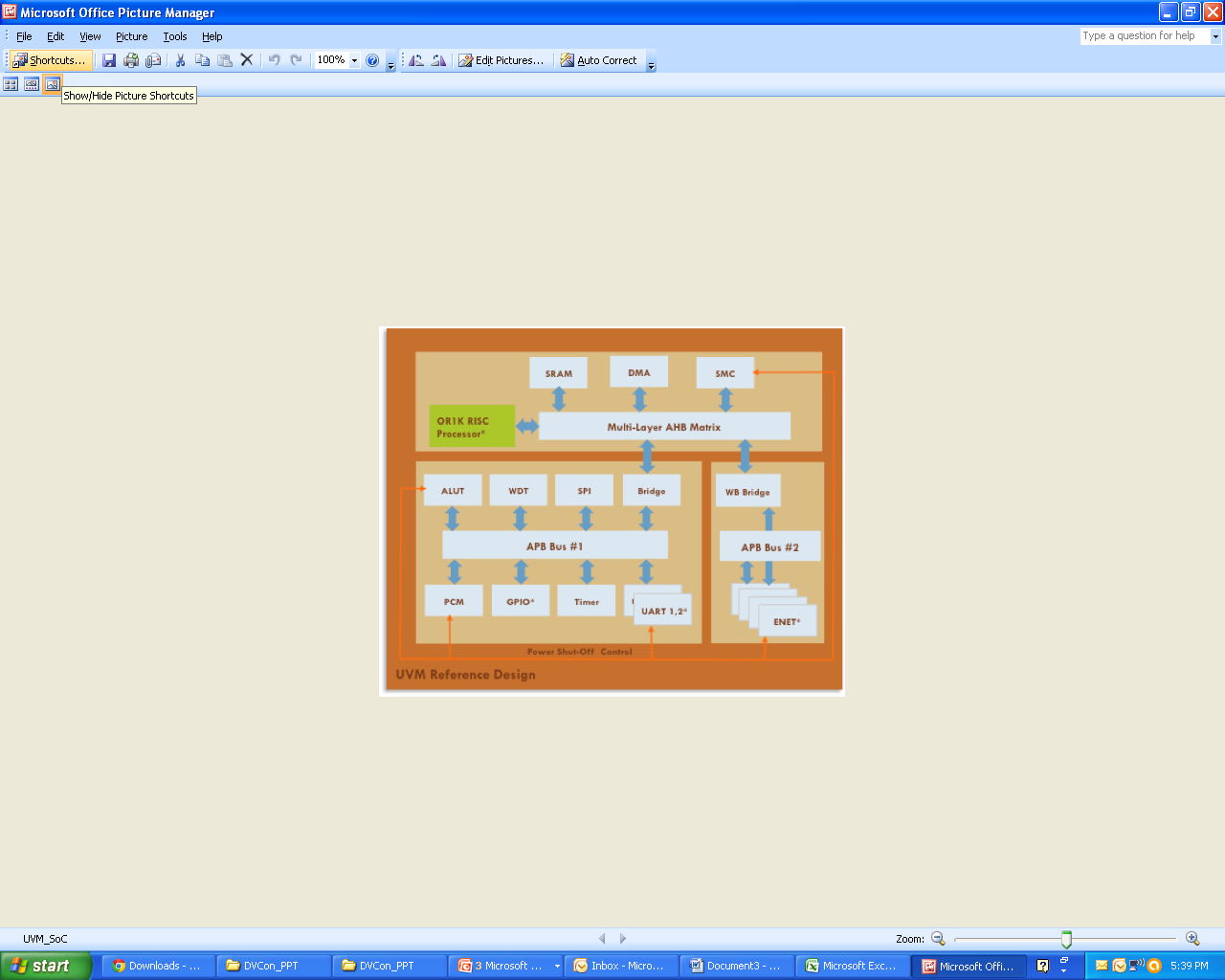 © Accellera Systems Initiative
Smart selection of Coverage Rich Tests : Test Ranking
SoC verification comprises of several tests for single & multiple peripherals

Typical regression of these individual tests are run with different seeds to cover a good state-space

Now the question is how to arrive at a minimal sub-set to cover reasonable state-space automatically?
© Accellera Systems Initiative
7
Test Ranking
This is where a Test Ranking feature can be very useful!



The challenge is : Out of existing huge 
    set of tests (and seeds) identify the top
    contributors!
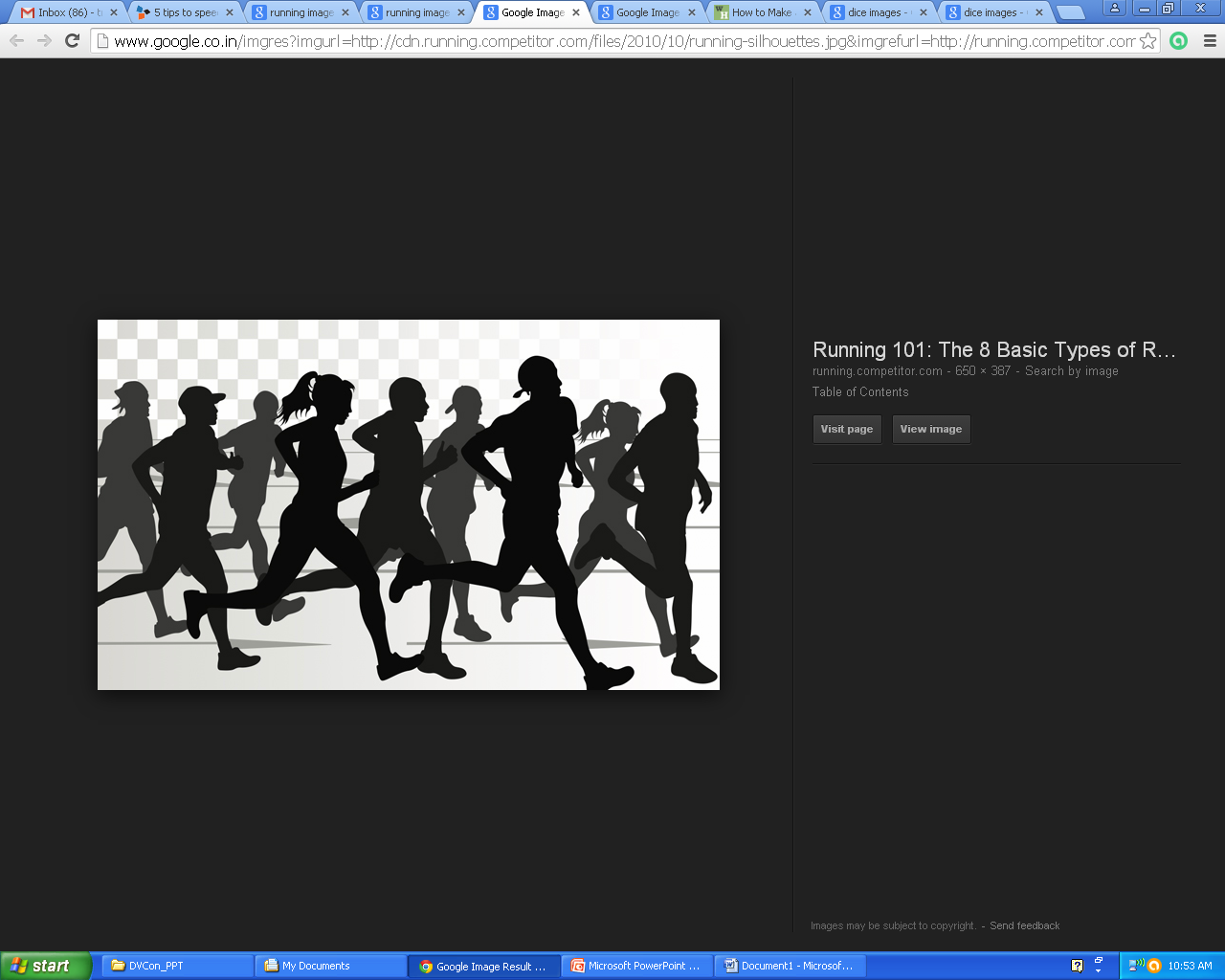 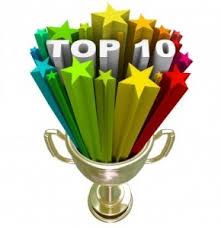 © Accellera Systems Initiative
8
Test ranking in UVM
Most EDA tools support this feature today
We have used Aldec’s Riviera-PRO 
Below are few screenshots from other vendor tools (for completion sake)
IUS
VCS
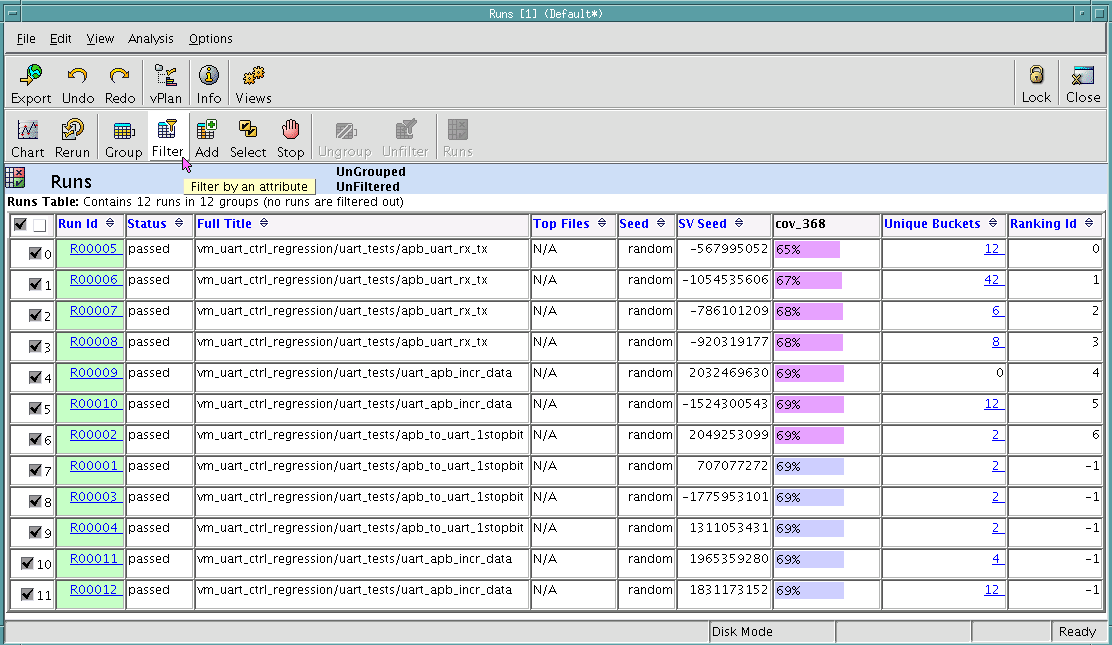 © Accellera Systems Initiative
9
Test Ranking Results : UVM SoC Reference Kit
UVM SoC Kit – Initial donation by Cadence
CVC ported to other tools, scripts, updated code
Freely available at www.accellera.org
TCL commands
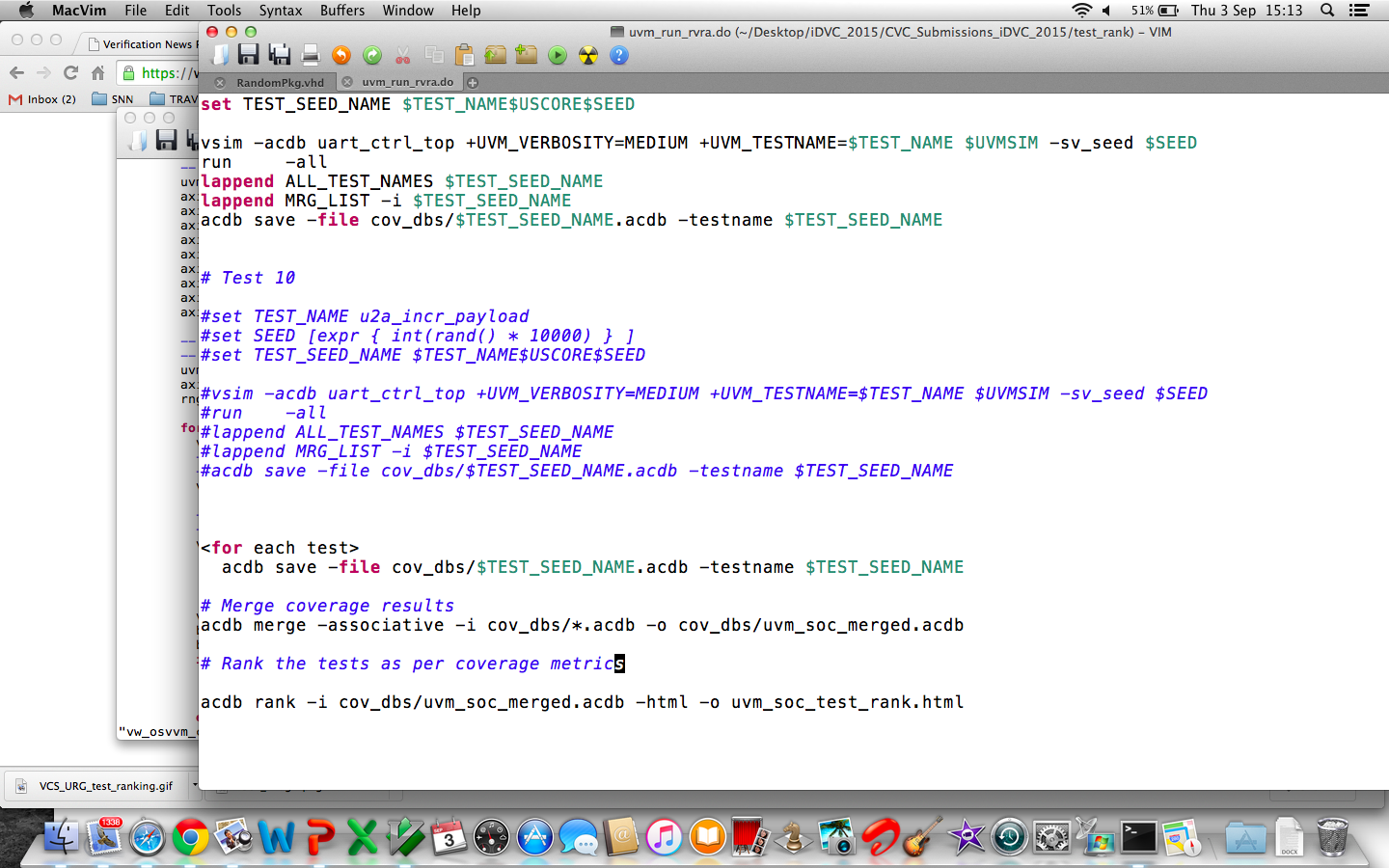 © Accellera Systems Initiative
10
Test Ranking Results with Aldec
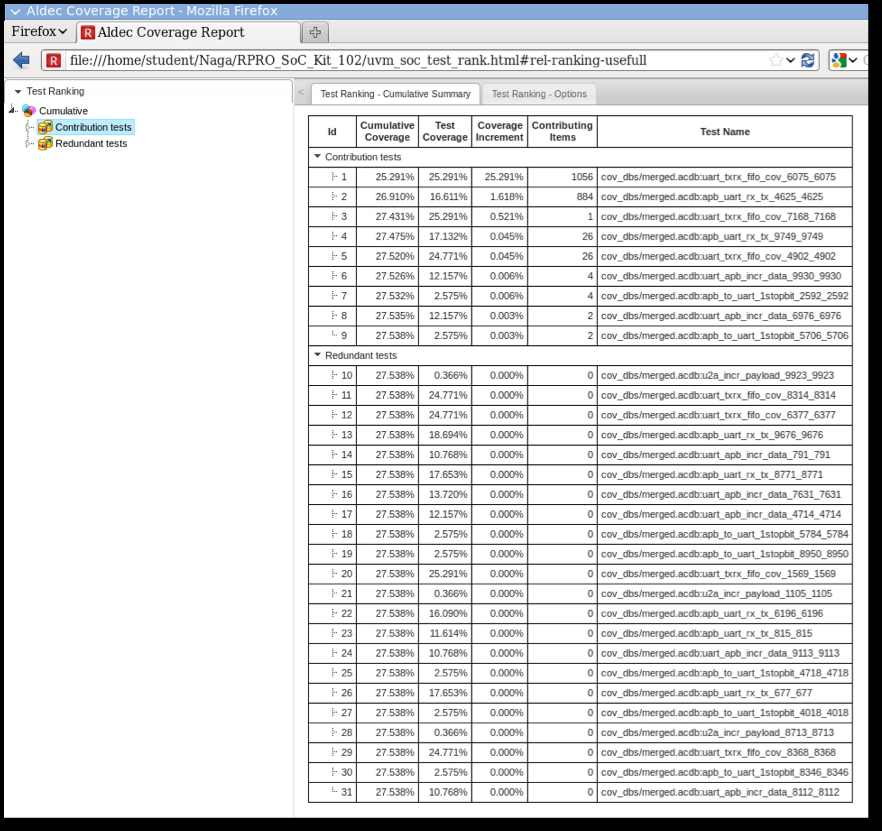 © Accellera Systems Initiative
11
Automated Coverage Closure : GBV
GBV enables capturing entire state space one-shot in a single graph
N vs. N*ln(N) advantage
Stimulus coverage goals
    often correlate to existing 
    functional coverage goals
Hence facilitating faster
    coverage closure
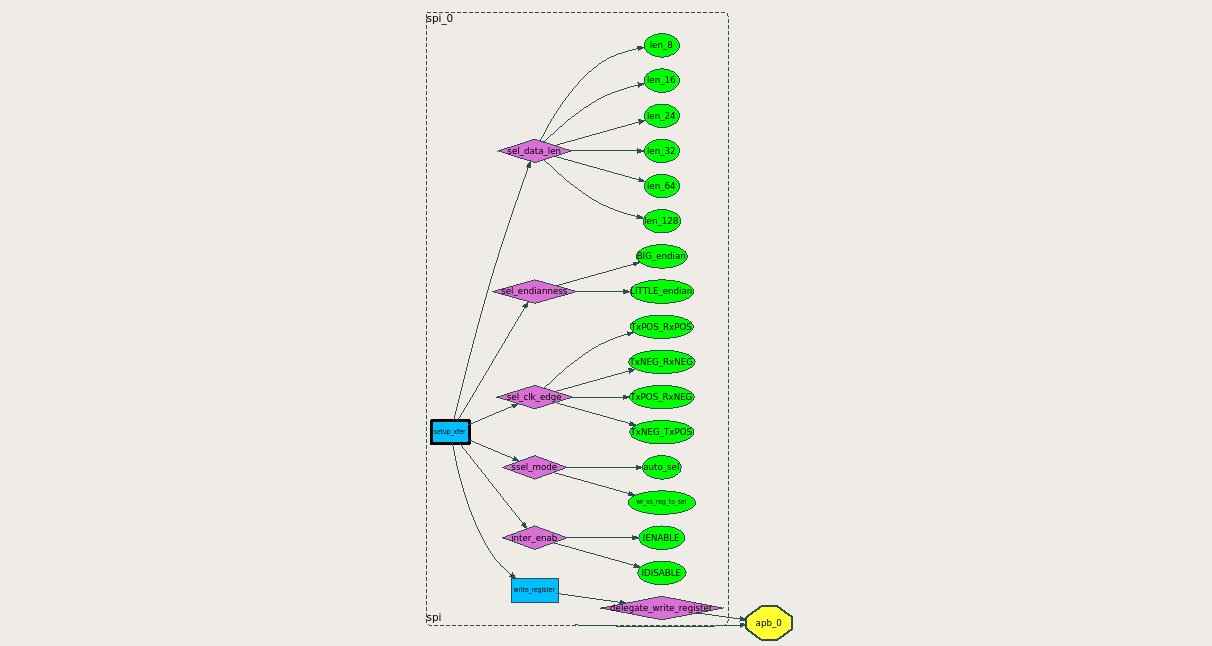 © Accellera Systems Initiative
12
APB-SPI Use Case : Cover Group
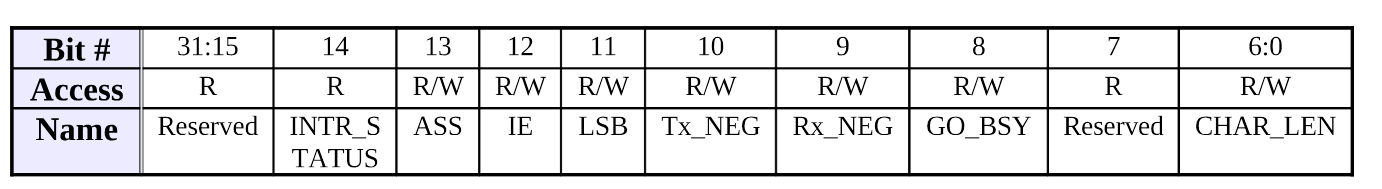 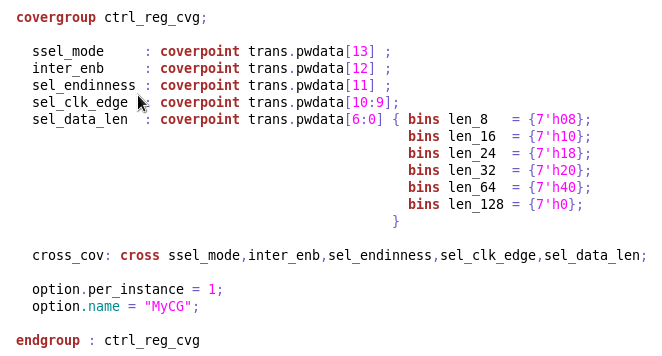 Closer look to covergroup depicts total 192 cross coverage bins
© Accellera Systems Initiative
13
GBV with TrekUVM
In this work we used Breker Verification System’s TrekUVM as a test generator & APB-SPI UVM verification environment as a case study
Automated Coverage Closure can be a reality with a model of state space driving a test generator to provide the needed UVM sequences
192 paths corresponding to 192 cross coverage bins for APB-SPI can be depicted in a single graph
Turn On Coverage Closure Mode
Automatically fill the holes & get 100% Coverage 
© Accellera Systems Initiative
14
Auto Coverage Mode OFF/ON
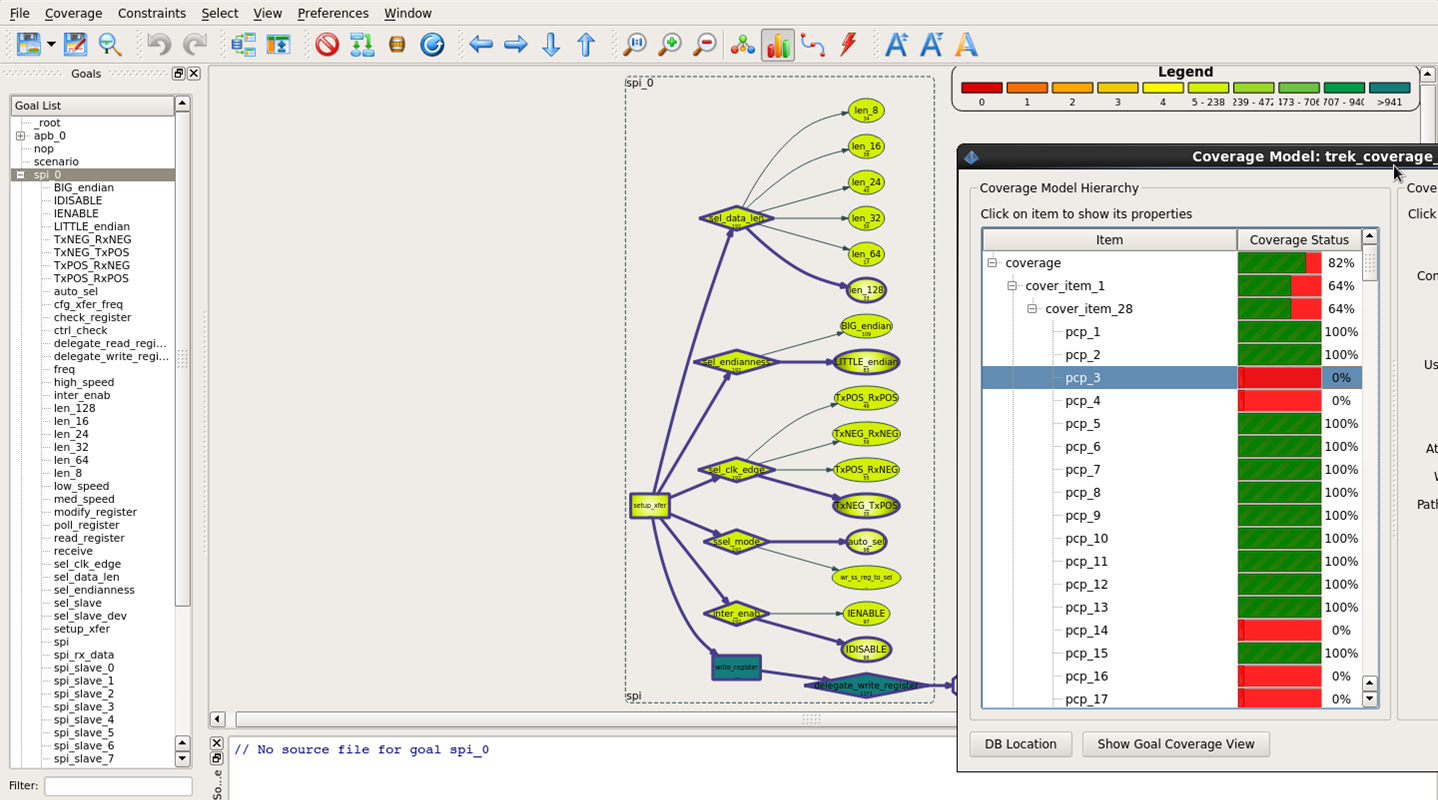 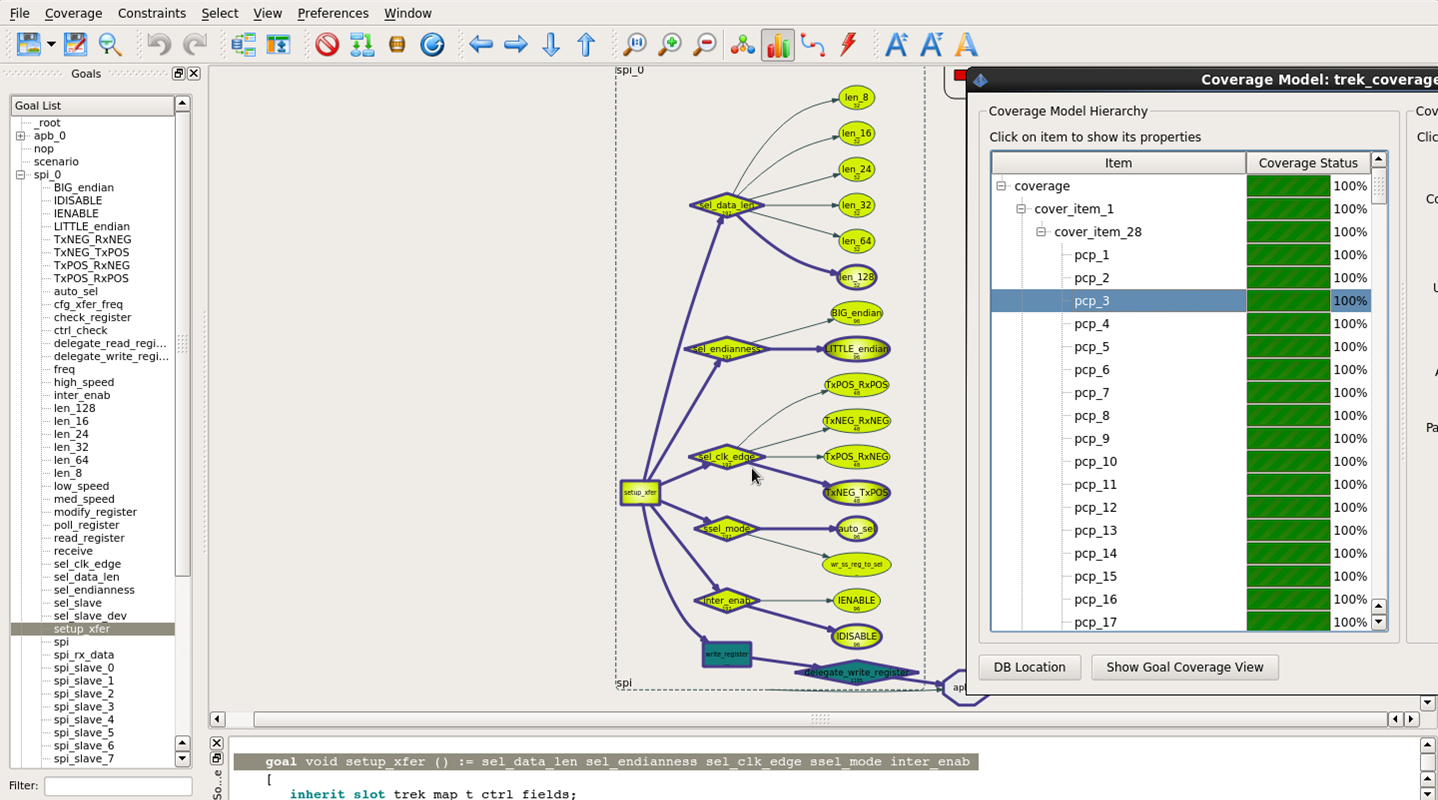 © Accellera Systems Initiative
15
NUM_XACTNS vs. FCOV : APB-SPI IP
© Accellera Systems Initiative
16
Summary
CRV : Redundancy is inherent. Good at times, many a times too much redundancy. Leads to lot of manual coverage closure
Test Ranking : Helps identifying high value tests. No rescue from manual coverage closure
GBV : Eliminates redundancy totally while still preserving constraint randomness. Small effort to capture state-space as graph, fills coverage holes automatically.  
We used it in this case study for input stimulus only
© Accellera Systems Initiative
17
Conclusion
CRV is closely correlated to Coupon Collector Problem in probability theory
First 80% vs. Rest 20% - 80-20 rule
Coverage Closure above 80% solely via randomness is not feasible 
Lesser time to tapeout-s 
Coverage closure via smart automation techniques can become the key differentiator technology
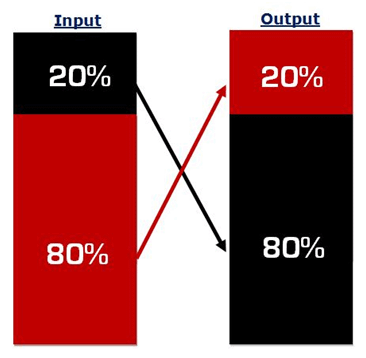 © Accellera Systems Initiative
18
Reference
Coupon collector’s problem: http://en.wikipedia.org/wiki/Coupon_collector’s_problem
Model Based Testing: https://en.wikipedia.org/wiki/Model-based_testing
Breker Verification Systems (http://www.brekersystems.com)
 http://tinyurl.com/uvmsoc
© Accellera Systems Initiative
19
Questions…?
© Accellera Systems Initiative
20
The Coupon Collector’s Problem
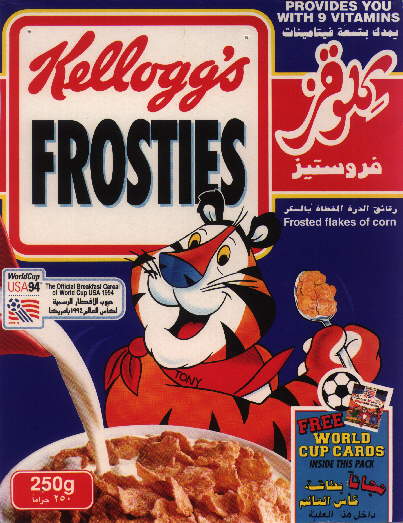 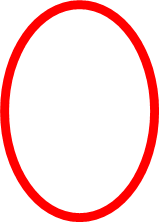 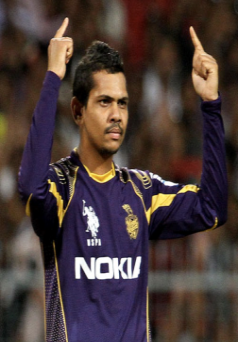 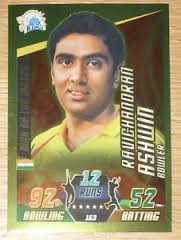 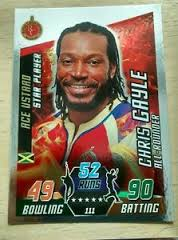 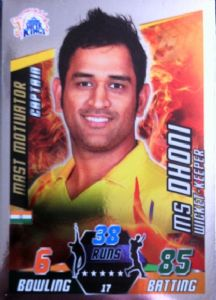 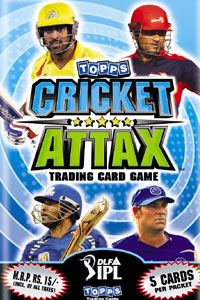 © Accellera Systems Initiative
21